Закрепление изученного ±1, ±2. Проверка знаний.
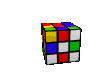 Урок  математики  в первом классе
Автор: Булатова Ранохон Олимбековна 
Учитель начальных классов.
Цели  урока:
Закрепить изученный материал
Совершенствование навыков устного счета в пределах 10, развитие внимания,   памяти, логического мышления; обучение работе в группах, прививать интерес к урокам математики.
Проверить знание приема прибавления
  и вычитания для  случаев  ⁪±1,⁪±2
1.Какие числа пропущены:
Киска, киска, расскажи,
Киска, киска ,покажи. 
Как  найти дорожку 
К дедушке в сторожку?
1 □ 3 □ 5 □ 7 □ 9
2  □ 4 □ 6 □ 10
10  8 □⁪ 4 □
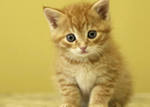 2. Какой пример следующий
1 + 2
2 + 2
3 + 2
*+*
10 - 2
  9 – 2
  8 – 2
   *- *
3 + 1
4 + 1
5 + 1
* + *
8 –  1
7 –  1
 * - *
 *  - *
Зайка , зайка, расскажи,
Зайка, зайка ,покажи. 
Как  найти дорожку 
К дедушке в сторожку?
Ну-ка ты вначале с нами поиграй-ка в нашу «Угадай-ку»
1
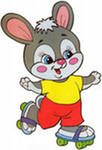 9=8 +
10 =      + 2
8
7 =      + 2
5
4
6 = 2 +
8  =     - 2
6
Составь фигуру
Добавьте  2 палочки,  
чтобы  было 5 треугольников
Мишка , мишка, расскажи,
Мишка, мишка ,покажи. 
Как  найти дорожку 
К дедушке в сторожку?
Чтобы дорожку отыскать,
должны вы загадку  отгадать
В комнате 4 угла.
В каждом углу сидит кошка .
Против  каждой кошки сидит 
по три кошки.
Сколько всего  кошек в комнате?
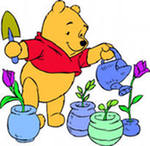 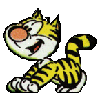 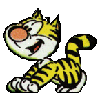 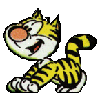 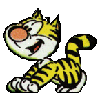 [Speaker Notes: В]
Солдатик , солдатик, расскажи,
солдатик, солдатик ,покажи. 
Как  найти дорожку 
К дедушке в сторожку?
Вы со мной отдохните  и
игру проведите.
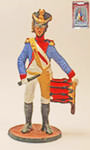 На одной ноге постой-ка,
Будто ты  солдатик стойкий.
Ногу левую – к груди ,
А смотри не упади.
А теперь постой на левой, 
Если ты солдатик  смелый.
Мышка , мышка расскажи,
Мышка , мышка подскажи.
Как найти дорожку 
К дедушке в сторожку?
Ты нам помоги 
справиться  с задачей
Было
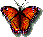 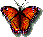 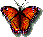 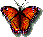 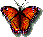 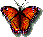 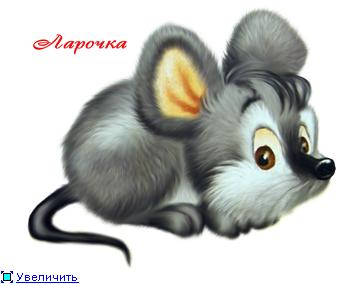 Стало  на  2 больше
Сколько бабочек стало ?
6 + 2 = 8
Было
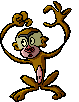 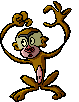 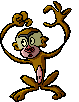 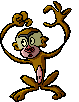 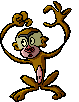 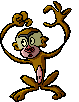 Стало на 2 меньше .
Сколько стало  обезьянок?
6-2=4
Белочка, расскажи,
Белочка, покажи. 
Как найти дорожку 
К дедушке в сторожку?
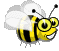 Чтобы найти дорожку,  
ты мне помоги
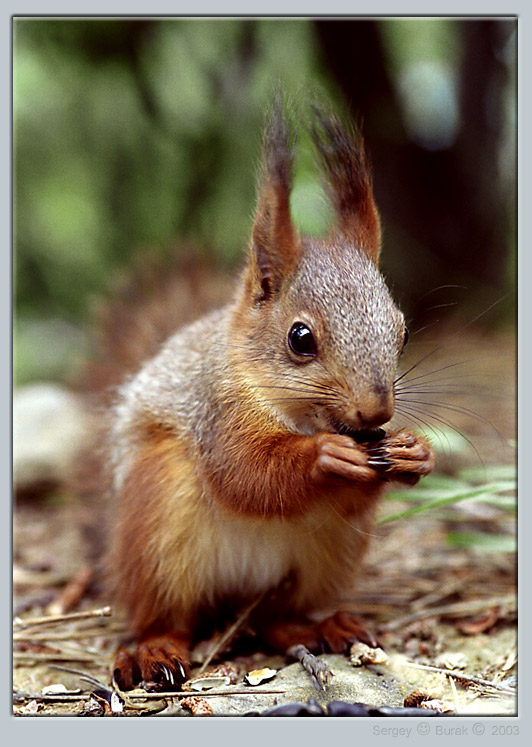 5 -3
6+2
3+2
2+4
8
6+1+1
5 +1
Чтоб найти дорожку,
 К дедушке в сторожку,
Ты найди ответы 
На мои вопросы
Какое число на 1 больше, чем 9?
10
Какое число на 1 меньше, чем 7 ?
6
7 плюс 2
6 минус 2
4
9
Первое слагаемое 2, второе слагаемое 3,
найдите сумму.
5
10 уменьшить на 2
5 увеличить на2
8
7
Вот мы и дошли до дедушки.
Молодцы, хорошо работали.
Пожелаем здоровья  нашему Деду.
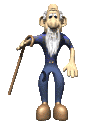 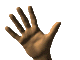